Problem of South Sudan
Gina Buono
Donovan Middle School
Utica, NY
GBuono@uticaschools.org
What are the basic needs you need to survive?
Defining the problem:
Lack of clean water in Southern Sudan has led to illness, despair, famine, & conflict which caused many Sudanese to flee the country.
Gather the Evidence:
Look at the following pictures of Sudan.

Complete your “I Notice, I Wonder” organizer by writing down specific things you “notice” in the picture and things you “wonder” about the picture.
I Notice, I Wonder chart
Picture #1:
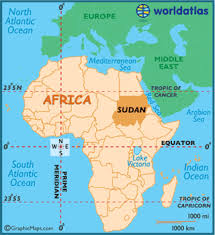 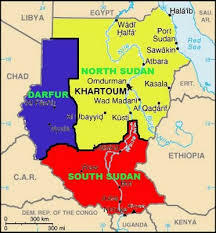 Picture #2:
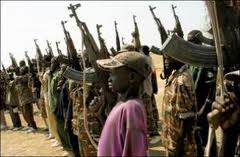 Picture #3:
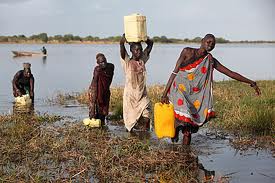 Picture #4:
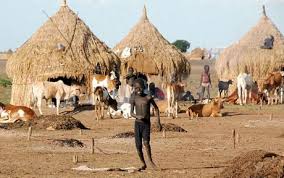 Picture #5:
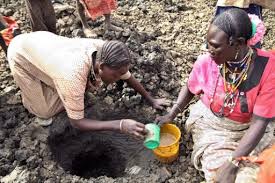 Discuss “I Notice, I Wonder” 
charts
IDENTIFY the causes:
After looking through the pictures and completing the “I Notice, I Wonder” chart, complete the PPA worksheet (Worksheet 3: Identifying the Causes MSWORD) identifying the causes of why many Sudanese were forced to flee their country.
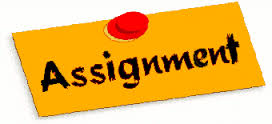 Identify causes:
Assignment:
What caused many Sudanese people to flee Sudan?
Click on the link to view 
Short Response Assignment:
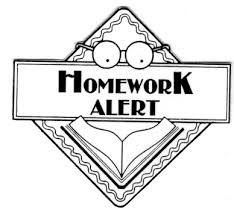 Source Page:
www.world atlas.com
Map of Africa
maps-africa.blogspot.com
Map of Sudan
www.dismalworld.com 
Picture #2
crs.org
Picture #3
www.telegraph.co.uk
Picture #4
en.starafrica.com
Picture #5
www.hasdpa.net
Homework clipart